Unit- 5 Species Concepts
Biological Species Concepts
Advantages 
Limitation
Mode of Speciation
Allopatric 
Sympatric
Thank You…!
Unit – 6 Macro Evolution
Macro Evolutionary Principles
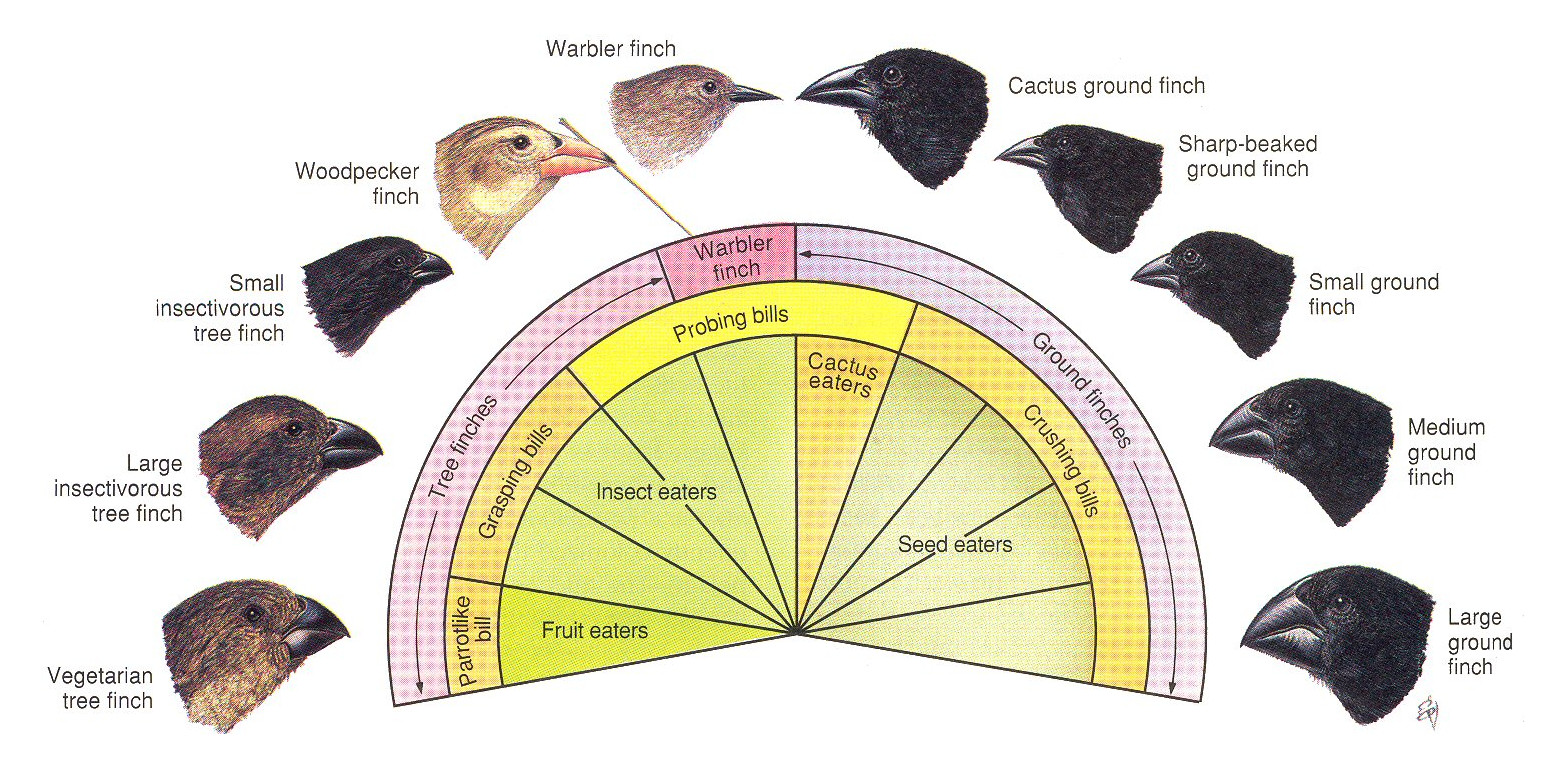 Unit – 7 Extinction
Mass Extinction
A) Causes 
B) Five Major Extinction :
Ordovician Mass Extinction 
Devonian Mass Extinction 
Permian Mass Extinction 
Triassic-jurassic Mass Extinction
Cretaceous – Tertiary Mass Extinction
Role of Extinction in Evolution
Thank You..!